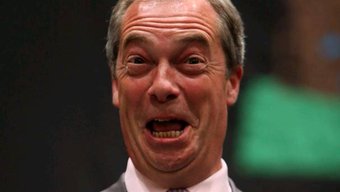 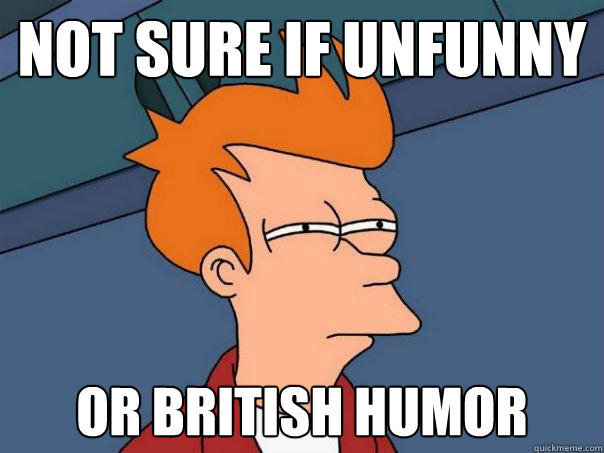 Engaging StakeholdersHow to avoid a perpetual motion mess in a pointless dialogue of the deaf
Emilie Alice Cleret
Head of the English Department
Higher Military Education
Paris, France
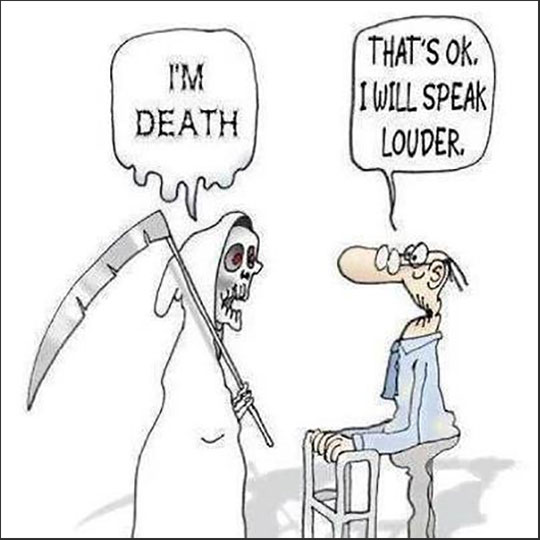 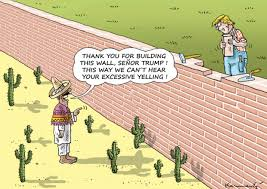 Mission
Principes pédagogiques
Compétences / Outils d’évaluation
Learning Goals
Learning Objectives
Learning Outcomes
Language
What learners produce 
thanks to
Critical thinking
Instruction
Instruction
Analysis
Discussion
Analysis / 
Case Study
Transfer of content
Professional
Creativity
Discussion
Measurable
Observable
EXAMS
The Military
Teachers
Serving
Express Needs
Teaching staff’s mission:
Needs analysis to design relevant language course with consistent activities
Identified by the military
Must NOT be solely linguistic
(they don’t want language experts)
Head of Department
Need to convince commanding staff and students
Constantly need to convince that the learning objectives are the most relevant to achieve the learning goals
Teachers
Guidelines for the teachers
Students
Boundary difficult to pass
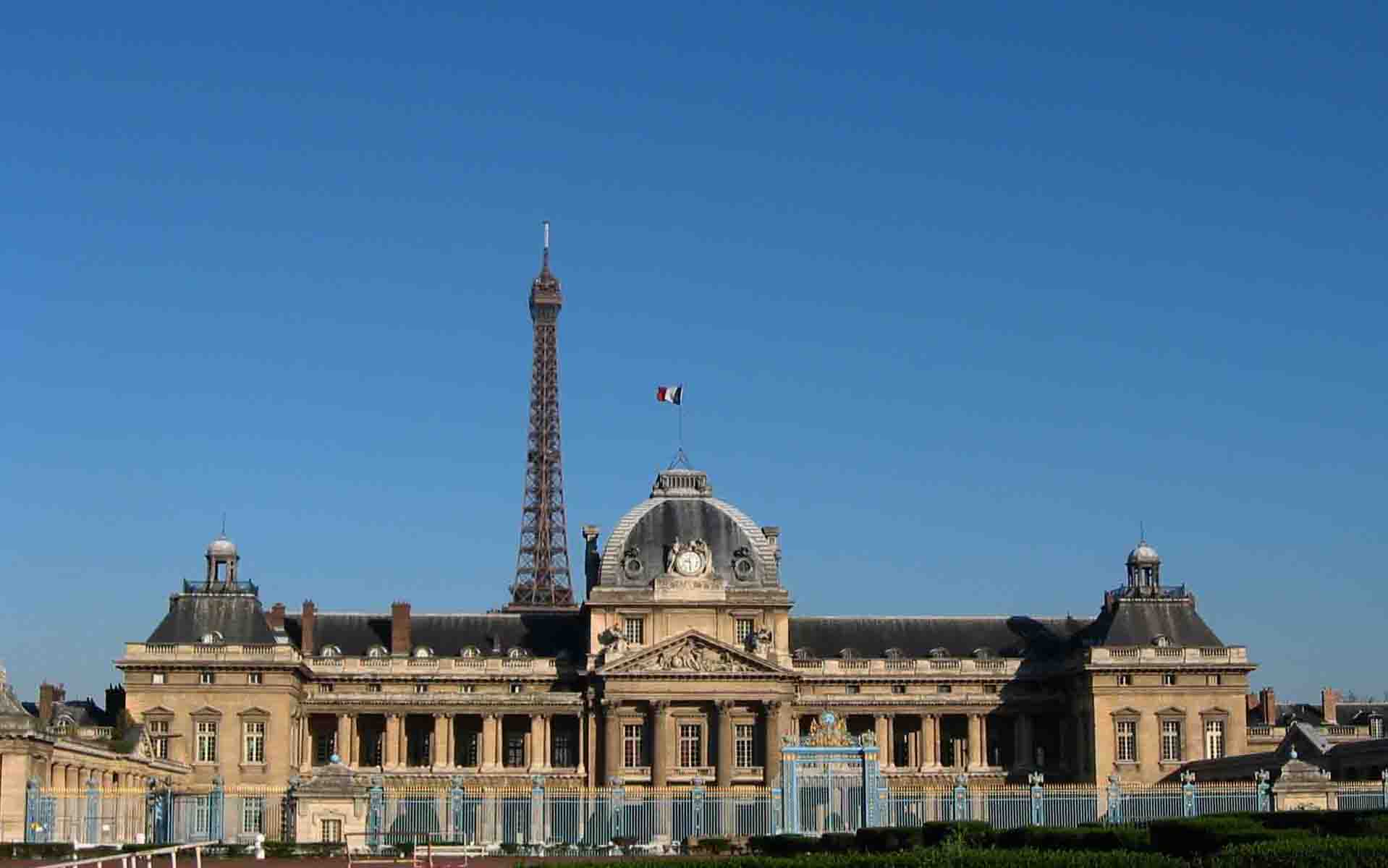 French Programme
in the French War College

 Foreign officers
 in France for a specific training course
 learning French is an obvious need
English Programme 
in the French War College

 French officers only
 in their national War College
 in their own capital city
 no immediate need to learn English
STUDENTS’ PERCEPTION OF AN ENGLISH COURSE
The Military
Teachers
Serving
Express Needs
Head of Department
Teachers
Command of language in a specific professional environment
Professional skills acquired
Students
?
PLS 3
TOEIC
PLS 4
Boundary difficult to pass
MISTAKES – SOLUTIONS - EXAMPLES
KILL THE PIPE DREAM OF THE PERFECT SYLLABUS
DON’T PLAY MILITARY, YOU ARE NOT QUALIFIED
SPARE THEM THE LANGUAGE NERD BANTER
DON’T KILL THE MOOD WITH YOUR PASSION FOR THE LEARNING PROCESS
DON’T BEG FOR THEIR ATTENTION
NO VICTORY LAURELS TO REST UPON – KEEP GOING
NEVER CONFRONT, PREPARE, PUSH BACK AND NEVER GIVE UP
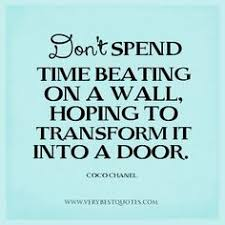 QUESTIONS?